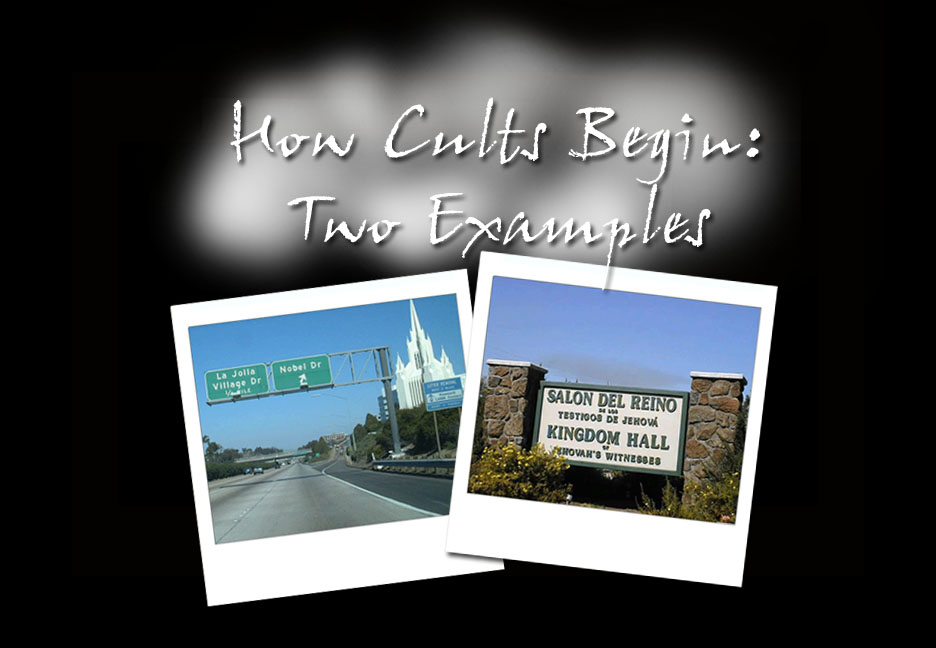 Principle
No Cult ever begins in a vacuum. Context is crucial!
Principle
Successful “cults” speak relevantly to contemporary concerns.
Influences on Mormonism (LDS)
Non-traditional Religion
Non-traditional Religion
Joseph Smith's maternal grandfather Solomon Mack, claimed to have experienced divine visitations from heaven. When he was seventy-eight years of age, the accounts of these visions were published in a little book which he peddled to friends, neighbors and anyone who would purchase them.

Both Joseph Smith’s father and mother rejected organized churches.
Non-traditional Religion
Both Joseph Smith’s father and mother believed that God spoke to them directly through dreams 

Joseph’s mother admitted that her family practiced “the faculty of the abrac,” which was a superstitious type of ritual that was believed to give one power over the demon god, Abrac, who ruled over 365 genies, one for each day of the year.
Influences on Mormonism (LDS)
Non-traditional Religion
Utopian Societies
Utopian Societies
Ann Lee’s Shakers had a community hall only 30 miles from Palmyra, NY.  

Among the similarities between the Shakers and the Mormons are: 
3-tiered spiritual hierarchies; 
strict prohibition against the use of coffee, tea, tobacco, and liquor; 
a leader who spoke of a divine visitation(s); and a community quest for Utopia (Zion).
Utopian Societies
George Rapp, in nearby Harmony, PA, had an angelic encounter which resulted in him being given a “Golden Bible.”  The parallels between Rapp’s angelic visitation and Smith’s Second Vision are obvious.

Like Joseph Smith, George Rapp was both the civil and religious leader, and ultimate authority, in the Harmony community.
Utopian Societies
Other utopian groups predating Mormonism include the Isaac Bullard’s Mummyjums, who sought the “Promised Land,” and Robert Matthews’s Zion Hill Community, which began practicing “spiritual marriage” in the same year that the LDS church was born.  The parallels are striking.
Influences on Mormonism (LDS)
Non-traditional Religion 
Utopian Societies 
Charismatic Seers
Charismatic Seers
Ann Lee (Shakers)
George Rapp (Harmony Community)
Isaac Bullard (Mummyjums)
Robert Matthews (Zion Hill Community)
Influences on Mormonism (LDS)
Non-traditional Religion 
Utopian Societies 
Charismatic Seers 
Revivalism
Revivalism
While Joseph Smith’s claim to a particular revival is questionable as to its veracity, there is little doubt that the region as a whole had been subject to highly emotional revivalistic preaching over the years. 

There are several remarkable similarities between Joseph Smith’s First Vision and Charles Finney’s Conversion Testimony.
Similarities Between Finney’s Testimony & Smith’s First Vision
Both read the Bible, seeking truth
Both were distressed over their sinful states
Both believed that the current denominations were inadequate
Both went into the woods to pray
Both describe an inability to pray
Both see a bright light
Both were filled with the Spirit and felt a sense of divine love
One Major Difference
Joseph Smith waited twelve years to share his!
Influences on Mormonism (LDS)
Non-traditional Religion 
Utopian Societies 
Charismatic Seers 
Revivalism 
Campbellite Apostasy-Restoration (or, “Restoration Movement”)
Campbellite Apostasy Restoration
Joseph Smith’s uncle, Jason Mack, was a member of a group that taught that the true church had been lost

Alexander Campbell, in addition to rejecting the authority of the creeds (although not their content), popularized the concept of “restoration” or “restored Christianity,” by which he meant the recovery of apostolic Christianity, which had been lost after the death of the apostles.
Campbellite Apostasy Restoration
Sidney Rigdon, an early associate of Joseph Smith, was an early follower of Alexander Campbell. 

Campbell also taught baptismal regeneration, as Smith did, and Mormons still do today.

It is not insignificant in this regard that the original name of the Mormon church was “The Church of Christ.”
Influences on Mormonism (LDS)
Non-traditional Religion 
Utopian Societies 
Charismatic Seers 
Revivalism 
Campbellite Apostasy-Restoration 
Frontier Magic
Frontier Magic
B. H. Roberts, former official historian of the LDS church, concluded that Smith’s family “believed in fortune telling, in warlocks and witches” (A Comprehensive History of The Church [Salt Lake City: Church of Jesus Christ of Latter-day Saints,1930], 1:26-27).
Frontier Magic
Former Brigham Young University (BYU) history professor, D. Michael Quinn insists that Smith used divining rods, cast spells, made use of a seer stone in treasure hunting (money digging), amulets, blessings of inanimate objects, etc.

Joseph Smith and his mother practiced palm reading (Quinn, 294).
Influences on Mormonism (LDS)
The Origin of the American Indian
Native American Origins
A Palmyra Register (Smith’s hometown newspaper) article proposed that the land had once been inhabited by a race, now extinguished of partly civilized people, May 26, 1819 (J. & S. Tanner, The Changing World of Mormonism, 125).

Palmyra Register, Feb. 19, 1825, article proposing that burial mounds in that region were built by the sons of Noah (Tanners, CWM, 125).
Native American Origins
Ethan Smith of nearby Poultney, VT, wrote View of the Hebrews, which has the same basic story line as the BOM: a large group of Israelites migrates to the New World, separates into warring factions, the more savage annihilating the more civilized. 

For much more on this point, see Sandra Tanner, “Where Did Joseph Smith Get His Ideas for the Book of Mormon?”  http://www.utlm.org/onlineresources/bomindianorigins.htm
Influences on Mormonism (LDS)
The Origin of the American Indian 
Calvinism-Arminianism Debate
Calvinism v. Arminianism
Smith writes of disputes between the Presbyterians, the Methodists, and the Baptists in Joseph Smith—History in the Pearl of Great Price.  Could this dispute have been over predestination?

Article 2 of the LDS Articles of Faith reads: We believe that men will be punished from their own sins, and not for Adam’s  transgression. Clearly this is not a Calvinist position. (See Romans 5:12 & 2 Corinthians 5:21)
Calvinism v. Arminianism
Charles Finney wrote: “religion is the work of man, it is something for man to do (Revival Lectures, 1).”  Joseph Smith apparently agreed.  Article 3 of the LDS Articles of Faith reads: “We believe that through the Atonement of Christ, all mankind may be saved, by obedience to the laws and ordinances of the Gospel.”
Influences on Mormonism (LDS)
The Origin of the American Indian 
Calvinism-Arminianism Debate 
Freemasonry
Freemasonry
From the Masonic ritual Smith carried the secret names, tokens (handclasps), penalties, signs and phrases into the Mormon Temple ceremonies. 

Prominent Masonic symbols such as the beehive and sun face were transported into the fabric of Mormonism. 

The sun face with extending rays was placed on the Nauvoo temple and the beehive remains an important symbol of Mormonism today.
Influences on Mormonism (LDS)
The Origin of the American Indian 
Calvinism-Arminianism Debate 
Freemasonry 
 Millenarianism
Millenarianism
The 19th century was a time of great eschatological fervor.  For instance, William Miller’s influence was strong in the general region from which Mormonism was birthed.

In 1835, around the time that Miller’s influence was strongest, Joseph Smith predicted that the “world scene should be completed within fifty-six years.” 

The Mormon church is the Church of Jesus Christ of Latter-day Saints.
Influences on the Watchtower Bible and Tract Society (WBTS)
(i.e., “Jehovah’s Witnesses”)
Rationalism (Rationalismus)
Rationalism
Rational-ism, to be distinguished from rationality (Rationalität), is a belief system that insists that the only things that can be known, or considered true, are those things that one can grasp either by reason alone or by a reasoned evaluation of empirical evidence.

The 19th century saw the rise of rationalism at a popular level.  Accordingly, many insisted that what they couldn’t understand couldn’t reasonably be true.
Rationalism
At the age of 18 in about 1869 Charles Taze Russell attended a Second Adventist meeting held by Jonas Wendell, "to see if the handful who met there had anything more sensible to offer than the creeds of the great churches" (Watch Tower Reprints, p. 3821).

As a result of embracing rationalism, Jehovah’s Witnesses reject the Trinity, the deity of Christ, the concept of a soul, and the essential immateriality of Jehovah.
Influences on the WBTS
 – Jehovah’s Witnesses
Rationalism
Adventism
Adventism
Adventism more than any other single movement influenced Charles Taze Russell, the founder of the Watchtower Society.

Jonas Wendell, George Storrs, George Stetson, Hiram Edson, and other adventist leaders, and groups like the Millerites all influenced Russell’s theology.
Influences on the WBTS
 – Jehovah’s Witnesses
Rationalism 
Adventism 
Millenarianism
Millenarianism
Like the Millerites, Jehovah’s Witnesses have never shied away from making predictions as to the advent of Armageddon and the return of the Lord—like the Millerites, they have been wrong every time.
See Matthew 24:36, 42ff; Mark 13:33; Acts 1:6–7;                 1 Thessalonians 5:1–3

Russell also used a type/antitype hermeneutic that Miller had used.
Influences on the WBTS
 – Jehovah’s Witnesses
Rationalism 
Adventism 
Millenarianism 
Belief in an invisible return of Christ
Belief in an Invisible Return of Christ
Based on the “revelation” of Hiram Edson (10-23-1844) insisted upon an invisible return of Christ preceding Armageddon.

Like Nelson H. Barbour Russell taught that the Lord’s invisible “second presence” had begun in 1874.  Today JWs say it began in 1914.
Influences on the WBTS
 – Jehovah’s Witnesses
Rationalism 
Adventism 
Millenarianism 
Belief in an invisible return of Christ 
Unitarianism 
Unitarismus
Unitarianism
Unitarians have struggled to enunciate a theology that is “rational.”  Accordingly they reject the Trinity and the deity of Christ.

George Stetson is credited with introducing Russell to these ideas.

JWs today teach that believing in the Trinity leads one to accept “a freakish-looking, three-headed God” (Let God Be True, 83) and that Jesus is “a god” (Jn 1:1 New World Translation [NWT]).
Influences on the WBTS
 – Jehovah’s Witnesses
Rationalism 
Adventism 
Millenarianism 
Belief in an invisible return of Christ 
Unitarianism 
Conditionalism 
Konditionalismus
Conditionalism
Russell seems to have learned conditionalism—the idea that human beings are souls, not that they have souls, and thus cease to exist at death—from Adventist preacher George Storrs.
See Luke 23:43; Philippians 1:23; 2 Corinthians 5:8 (cf. vv. 1–9);1 Thessalonians 4:13–14.

JWs teach that the soul is "a person or an animal or the life that a person or an animal enjoys," (Reasoning from the Scriptures, 375).
Influences on the WBTS
 – Jehovah’s Witnesses
Populism
Populism
Populism was an ideological and political movement on the rise in the late 19th century.  It fed on the sense of frustration that many Americans had related to their lack of power individually.  

At one point, the “populists” were a significant political force in America.  Today populism is more an ethos than an organized movement.   Several populist themes are evident in Watchtower practice—the most evident being the lack of trust of government. 
See Matthew 22:21; Romans 13:1–7; 1 Peter 2:13
Influences on the WBTS
 – Jehovah’s Witnesses
Populism 
Anti-Big Business
Anti-Big Business
Consistent with populist philosophy and political rhetoric, Russell attacked big businesses, especially industries, and supported the formation of trade unions.
See Ephesians 6:5–9; Colossians 3:22–4:1 

As mentioned earlier, Russell also attacked another populist target, big government.
Influences on the WBTS
 – Jehovah’s Witnesses
Populism 
Anti-Big Business 
Anti-Orthodox/Mainline Christianity (especially Roman Catholicism)
Anti-Orthodox / Mainline Christianity
C. T. Russell and Jehovah’s Witnesses since have viewed orthodox Christian churches as “Babylon the Great.”  

Russell’s successor, Joseph Rutherford wrote: “’The great whore’ is the Devil’s religion, mislabeled ‘organized Christianity’ or ‘Christendom’, and which forms a part of Satan’s organization” (Light [Book Two], 81).

This attitude toward organized churches is consistent with 19th century Adventism.
Remember
Cults change along with their social contexts.
An Oft-Overlooked Key
Who comes second often determines the success of the cult.
“Cult X” of the 21st Century
Pluralistic 
Omni-Tolerant 
Sexually Nonjudgmental 
Biblically Illiterate
“Cult X” of the 21st Century
5. Generically Spiritual 
6. Technologically Minded 
Philosophically Naïve—Open to Contradictory Truths
“Cult X” of the 21st Century
Historically Ignorant 
Seekers of Identity 
Pragmatic
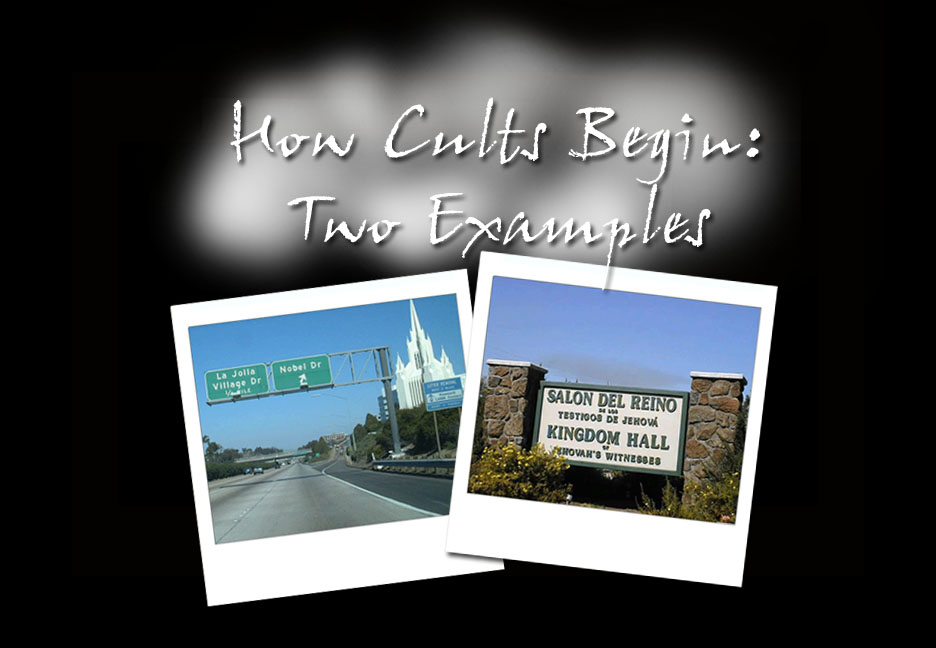 [end]